Blended mobility of VET learners
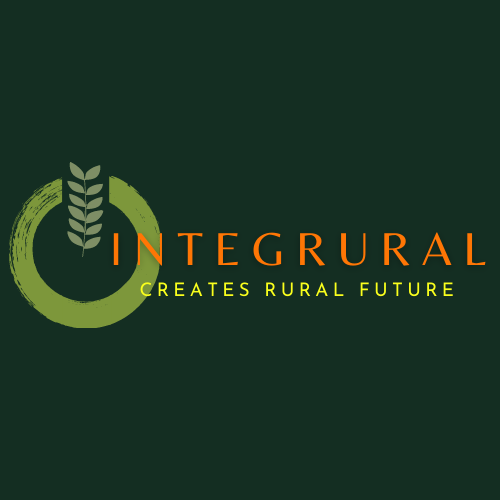 Διεθνής Διαχείριση Έργων
Training Material
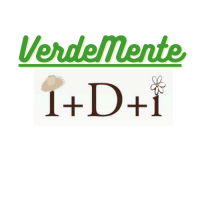 The European Commission’s support for the production of this publication does not constitute an endorsement of the contents, which reflect the views only of the authors, and the Commission cannot be held responsible for any use which may be made of the information contained therein.
ID 2020-1-EL01-KA202-079113
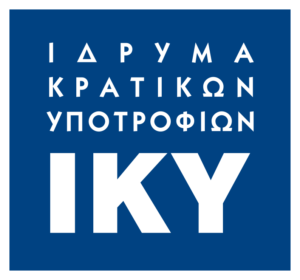 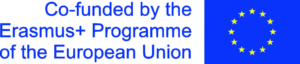 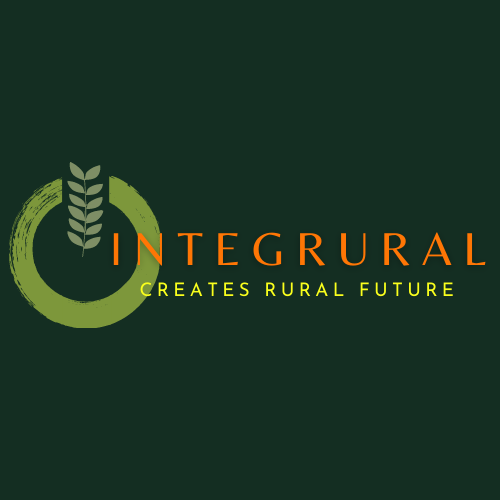 ΕΙΣΑΓΩΓΗ
Αυτό το υλικό απευθύνεται σε όσους θέλουν να αποκτήσουν στοιχειώδεις γνώσεις, βασικές γενικές δεξιότητες, συμβουλές και χρήσιμες πληροφορίες για να εισέλθουν στον κόσμο της διεθνούς διαχείρισης έργων.
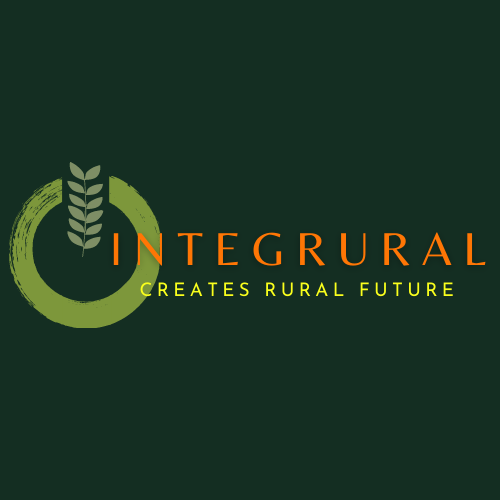 ΕΙΣΑΓΩΓΗ
Μια πολύ πρακτική ενότητα εκμάθησης μέσω της εκτέλεσης για την ανταλλαγή εμπειριών, εμπειρογνωμοσύνης και γνώσεων σχετικά με αρχές και πρακτικές για τη δημιουργία μιας επιτυχημένης πρότασης και τη διαχείριση ενός ποιοτικού έργου σε Στρατηγικές Συνεργασίες Erasmus+ και άλλα Ευρωπαϊκά Έργα.
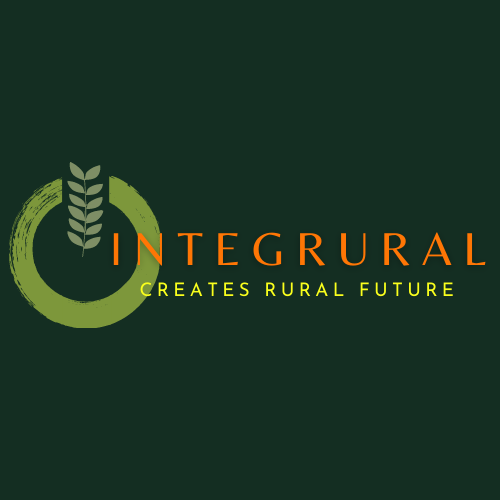 ΠΕΡΙΕΧΟΜΕΝΟ
Πώς οικοδομείται μια Στρατηγική Συνεργασία;
Κατευθύνσεις και βασικές αρχές
Εμπειρίες από πρόγραμμα Erasmus+2. 
Πώς συντάσσεται μια καλή πρόταση έργου;
Κατευθύνσεις και βασικές αρχές
Εμπειρίες από πρόγραμμα Erasmus+
Πρακτικές συμβουλές
Τρόποι διαχείρισης ενός διεθνούς έργου
Κατευθύνσεις και βασικές αρχές
Εμπειρίες από πρόγραμμα Erasmus+
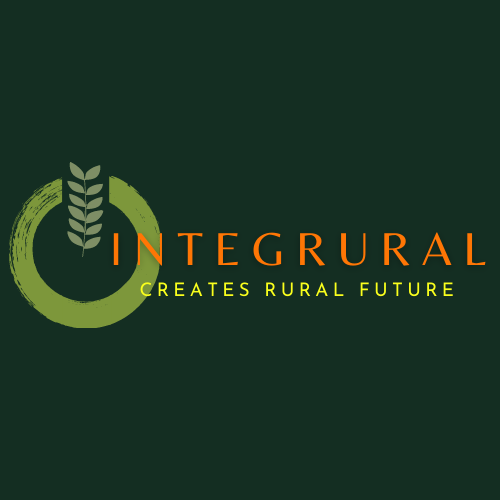 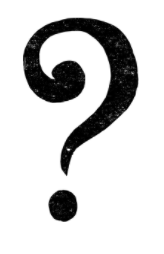 1. Πώς οικοδομείται μια Στρατηγική Συνεργασία;
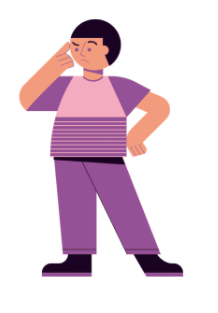 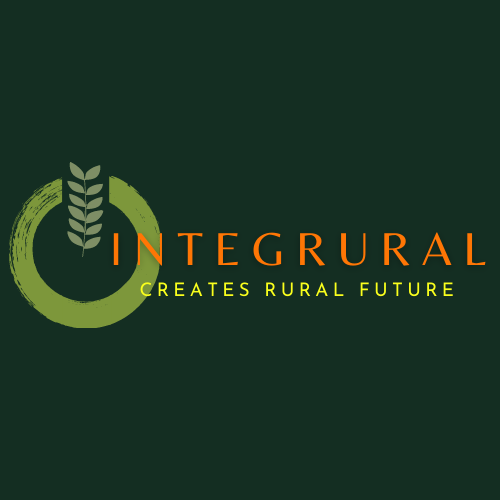 Complementary 
Material
1. Πώς οικοδομείται μια Στρατηγική Συνεργασία;
1. α. Κατευθύνσεις και βασικές αρχές
Το πιο σημαντικό πράγμα για να οικοδομηθεί μια αξιόπιστη Στρατηγική Συνεργασία (ΣΣ) είναι η επιλογή καλών συνεργατών. Τι σημαίνει, όμως, «καλός συνεργάτης»; Αυτές είναι μερικές από τις προϋποθέσεις:
Διαθέτει κίνητρα από την πρώτη στιγμή και εργάζεται όσο το δυνατόν περισσότερο (αν είναι δυνατόν όσο και ο συντονιστής) στο σχεδιασμό της πρότασης έργου και στην υλοποίηση μετά τη χρηματοδότηση του έργου.
Ευθυγραμμίζει άλλα έργα ή δραστηριότητες με τους σκοπούς και τους στόχους του έργου, ώστε να μπορεί να προτείνει νέες, διαφορετικές δραστηριότητες από αυτές που αρχικά σχεδιάστηκαν και υποβλήθηκαν.
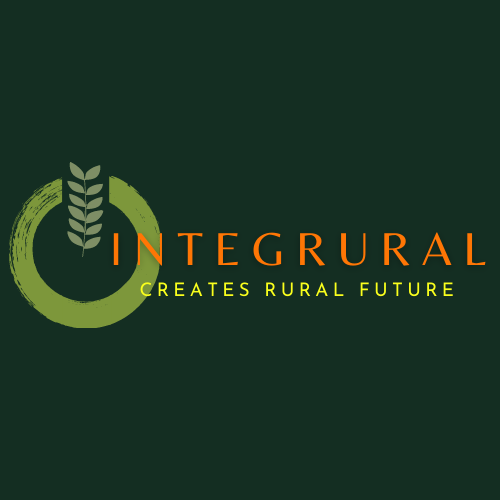 1. Πώς οικοδομείται μια Στρατηγική Συνεργασία;
1. α. Κατευθύνσεις και βασικές αρχές
Αξιοποιεί και την παραμικρή ευκαιρία για τη διάδοση του έργου.
Ανταποκρίνεται έγκαιρα στις περισσότερες επείγουσες εργασίες (αν και η ευελιξία στο χρονοδιάγραμμα είναι αναπόφευκτη, αλλά στο Erasmus+ δεν είναι δύσκολη μια παράταση 6 μηνών).
Αναλαμβάνει πρωτοβουλίες για την ηγεσία άλλων έργων και συνεργασιών, στις οποίες προσκαλεί παλαιούς συνεργάτες να συμμετάσχουν, ενισχύοντας έτσι τη συνεργασία και κερδίζοντας αντίκτυπο για τα έργα.
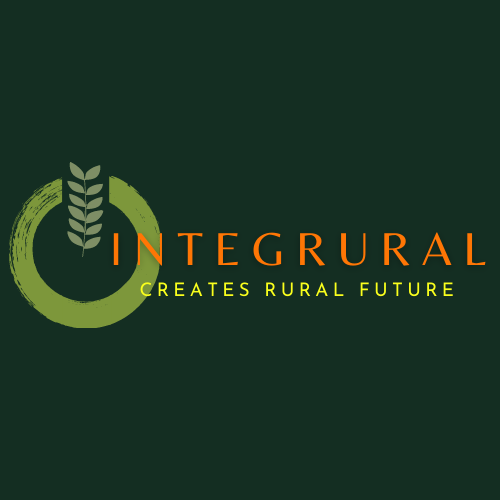 1. Πώς οικοδομείται μια Στρατηγική Συνεργασία;
1. α. Κατευθύνσεις και βασικές αρχές
Οι εταιρικές σχέσεις θα πρέπει να χτίζονται με βάση τη συμπληρωματικότητα της εμπειρογνωμοσύνης και των δεξιοτήτων. Στα Διεθνή Έργα, για τον αντίκτυπο του έργου είναι σημαντικό στο ΣΣ να συμμετέχουν περισσότερες χώρες, καθώς και περισσότεροι τύποι οργανισμών. Το σημαντικότερο όμως είναι να οικοδομηθεί το έργο και η συνεργασία με βάση τις λειτουργίες και τα καθήκοντα που πρόκειται να επιτύχουν οι εταίροι. 
Ένα έργο θα πρέπει να βασίζεται στις ανάγκες των εταίρων (εκτός από τις οικονομικές και τις διδακτικές, αν και αυτοί είναι σημαντικοί παράγοντες κινήτρων και δημιουργοί απασχόλησης).
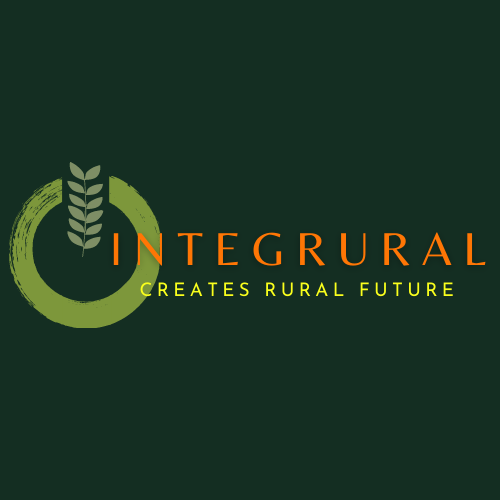 1. Πώς οικοδομείται μια Στρατηγική Συνεργασία;
1. α. Κατευθύνσεις και βασικές αρχές
Αλλά για να είναι επιτυχής η πρόταση, αυτές οι ανάγκες πρέπει να συγκλίνουν με τις προτεραιότητες της πρόσκλησης του Προγράμματος και το είδος και τον τύπο των απαιτούμενων αποτελεσμάτων, των δραστηριοτήτων, κ.λπ. Γι' αυτό ένας οργανισμός θα πρέπει επίσης να διαφοροποιεί τα έργα, τους στόχους, τις δραστηριότητες και τις δεξιότητές του. 
Η δια βίου μάθηση είναι πράγματι μια εξαιρετική αρχή που θα πρέπει να ακολουθείται από άτομα ή οργανισμούς. Η συμπερίληψη της εκπαιδευτικής διάστασης είναι κάτι που αξίζει να απασχολήσει όλους τους οργανισμούς, όποιες και αν είναι οι δραστηριότητές τους.
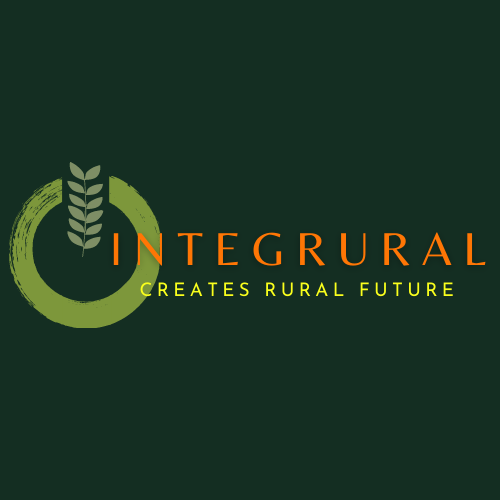 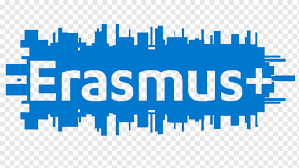 1. Πώς οικοδομείται μια Στρατηγική Συνεργασία;
1. β. Εμπειρίες από πρόγραμμα Erasmus+2
Το πρόγραμμα Erasmus+ προσφέρει ενδιαφέρουσες ευκαιρίες σε ανθρώπους και κάθε είδους οργανισμούς σε όλο τον κόσμο, να χρηματοδοτήσουν δράσεις έρευνας, εκπαίδευσης, δικτύωσης και διάδοσης.
https://erasmus-plus.ec.europa.eu/
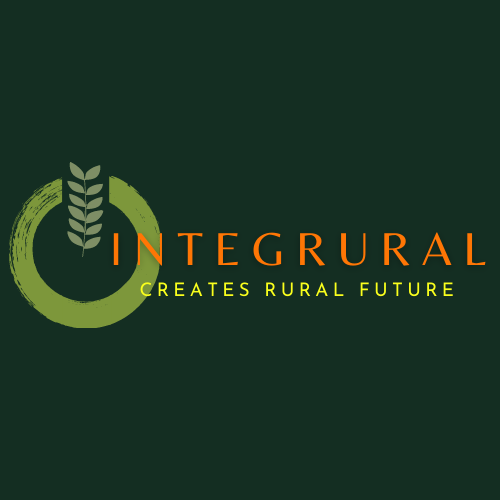 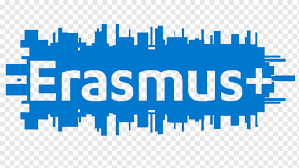 1. Πώς οικοδομείται μια Στρατηγική Συνεργασία;
1. β. Εμπειρίες από πρόγραμμα Erasmus+2
Αλλά για να είναι επιτυχής η πρόταση, αυτές οι ανάγκες πρέπει να συγκλίνουν με τις προτεραιότητες της πρόσκλησης του Προγράμματος και το είδος και τον τύπο των απαιτούμενων αποτελεσμάτων, των δραστηριοτήτων, κ.λπ. Γι' αυτό ένας οργανισμός θα πρέπει επίσης να διαφοροποιεί τα έργα, τους στόχους, τις δραστηριότητες και τις δεξιότητές του. 
Η δια βίου μάθηση είναι πράγματι μια εξαιρετική αρχή που θα πρέπει να ακολουθείται από άτομα ή οργανισμούς. Η συμπερίληψη της εκπαιδευτικής διάστασης είναι κάτι που αξίζει να απασχολήσει όλους τους οργανισμούς, όποιες και αν είναι οι δραστηριότητές τους.
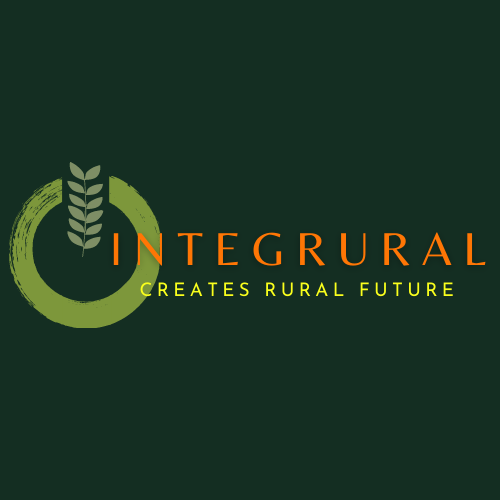 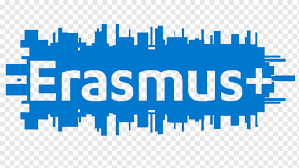 1. Πώς οικοδομείται μια Στρατηγική Συνεργασία;
1. β. Εμπειρίες από πρόγραμμα Erasmus+2
Erasmus+ 2021-2027 προτεραιότητες
ΨΗΦΙΑΚΑ
ΣΥΜΠΕΡΙΛΗΨΗ
ΠΕΡΙΒΑΛΛΟΝ
1
2
3
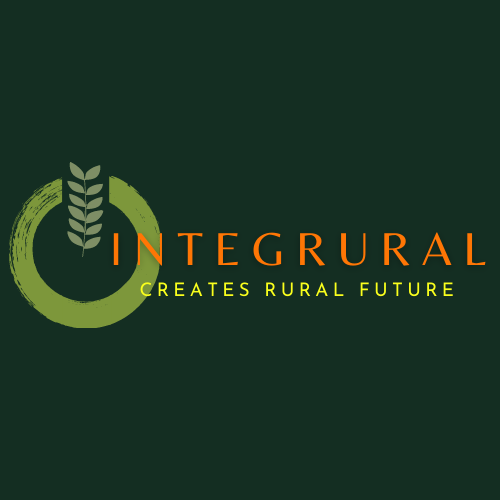 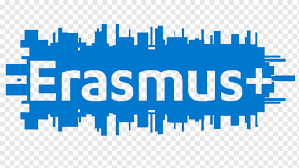 1. Πώς οικοδομείται μια Στρατηγική Συνεργασία;
1. β. Εμπειρίες από πρόγραμμα Erasmus+2
Η εμπειρία μας σε προγράμματα Erasmus+ μας έχει φέρει αντιμέτωπους με πολλές διαφορετικές καταστάσεις. Αυτά είναι μερικά από τα συχνά προβλήματα που μπορεί να αντιμετωπίσει ένα έργο:
Μικρή συμμετοχή σε εργασίες και καμία συμμετοχή σε συναντήσεις (ψηφιακές ή φυσικές) από εταίρο ή εταίρους
Μονομερής συντονισμός και ολοκλήρωση εργασιών που θεωρούνται συλλογικές
Χαμηλή ποιότητα στην ανάπτυξη πνευματικών εκροών (τα λεγόμενα: intellectual outputs)
Περιορισμοί στην κινητικότητα
Μικρές και άνισες επιπτώσεις στις ομάδες-στόχους
Λανθασμένη οικονομική αιτιολόγηση στο εργαλείο κινητικότητας (το λεγόμενο: mobility tool του προγράμματος Erasmus+, στο οποίο καταγράφονται όλα τα στοιχεία)
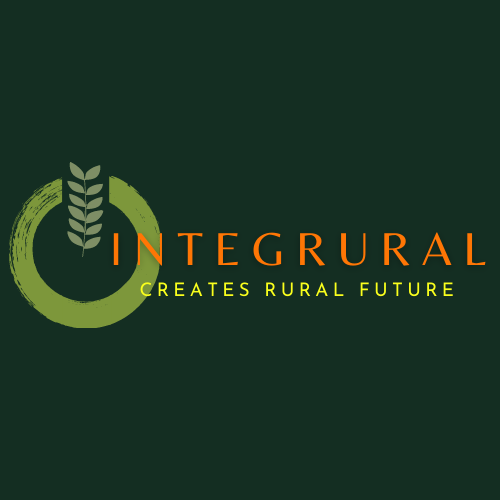 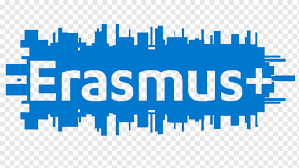 1. Πώς οικοδομείται μια Στρατηγική Συνεργασία;
1. β. Εμπειρίες από πρόγραμμα Erasmus+2
Οι στρατηγικές συνεργασίες (ΣΣ) θα πρέπει να διδάσκονται από αυτούς τους κινδύνους και τις καταστάσεις, εκπονώντας πιο αξιόπιστα σχέδια κινδύνου (risk plan).

Επίσης, είναι απαραίτητη μια μακροπρόθεσμη προοπτική για την οικοδόμηση μιας στρατηγικής εταιρικής σχέσης που να βασίζεται στην εμπιστοσύνη, την υπευθυνότητα και τις καλές πρακτικές.
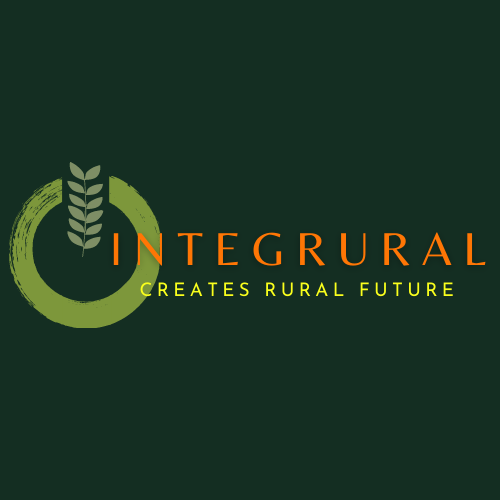 1. Πώς οικοδομείται μια Στρατηγική Συνεργασία;
1. γ. Το νέο πρόγραμμα Erasmus+ και η Μικρής Κλίμακας ΣΣ
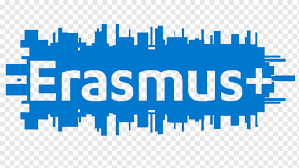 Στο Νέο Πρόγραμμα Erasmus+ είναι ευκολότερο για μη έμπειρους οργανισμούς να συντονίσουν ένα έργο στο πλαίσιο των στρατηγικών εταιρικών σχέσεων μικρής κλίμακας.

Θεωρείται ότι δίνει πρόσβαση σε οργανώσεις βάσης, λιγότερο έμπειρους οργανισμούς και νεοεισερχόμενους στο πρόγραμμα, μειώνοντας τα εμπόδια συμμετοχής για οργανισμούς με μικρότερη οργανωτική εμπειρία.
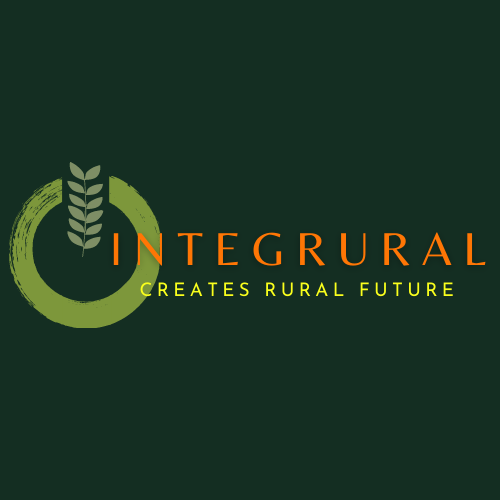 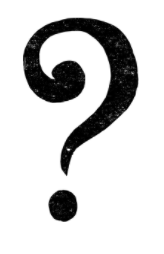 2. Πώς συντάσσεται μια καλή πρόταση έργου;
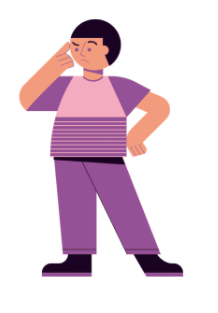 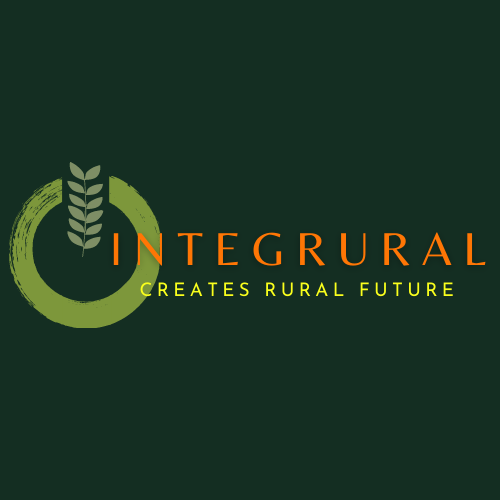 2. Πώς συντάσσεται μια καλή πρόταση έργου;
2.α. Κατευθύνσεις και βασικές αρχές
Ιδανικά θα έπρεπε να συνεπάγεται μια έντονη ομαδική εργασία. 
Τελικά όμως καταλήγει σε μια κατεξοχήν αρμοδιότητα του συντονιστή.
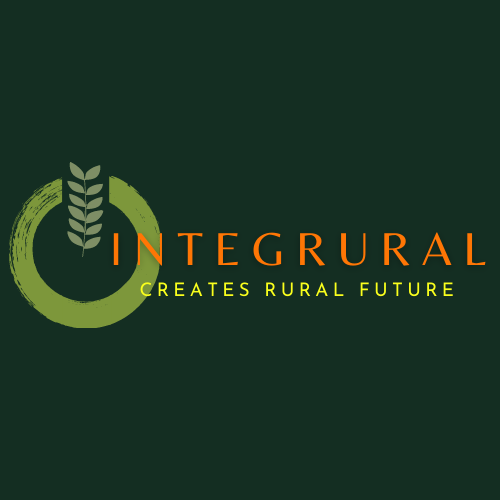 2. Πώς συντάσσεται μια καλή πρόταση έργου;
2.α. Κατευθύνσεις και βασικές αρχές
Παρ’ όλα αυτά, μια καλή πρόταση θα πρέπει να εξισορροπεί μεταξύ των δραστηριοτήτων και της προσπάθειας όπως κατανέμεται μεταξύ των εταίρων.
Είναι σύνηθες να επιβάλλονται ποινές για παραλείψεις σε αυτές τις πτυχές.
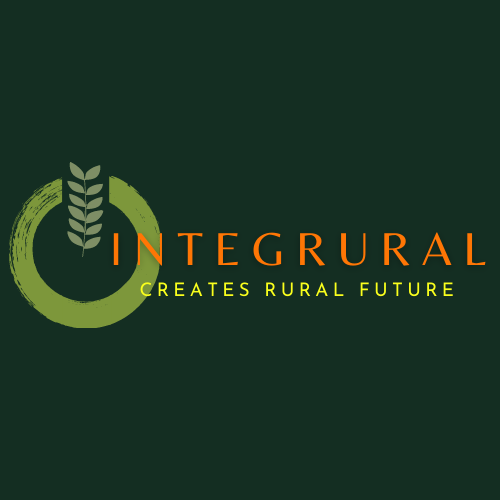 2. Πώς συντάσσεται μια καλή πρόταση έργου;
2.α. Κατευθύνσεις και βασικές αρχές
Θα πρέπει να βασίζεται σε ένα μακροπρόθεσμο όραμα. Ο χρόνος είναι πολύ μικρός και οι νευρώνες πολύ ακριβοί.
Προτάσεις που κατατίθενται σε έναν δεύτερο γύρο έχουν περισσότερες πιθανότητες επιτυχίας.
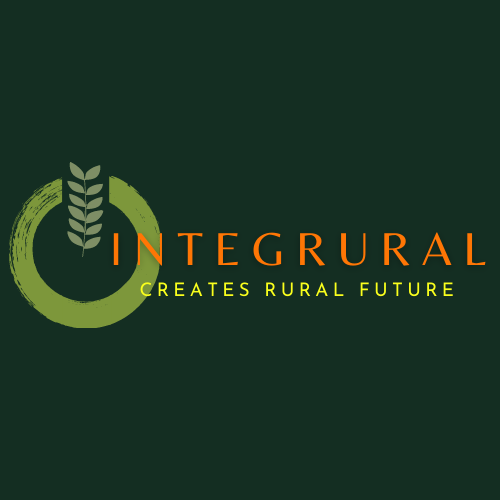 Principles and Fundamentals
2. Πώς συντάσσεται μια καλή πρόταση έργου;
2. α. Κατευθύνσεις και βασικές αρχές
Εμπνευστείτε! 

Εξερευνήστε παρόμοια έργα (περιπτώσεις καλών πρακτικών).
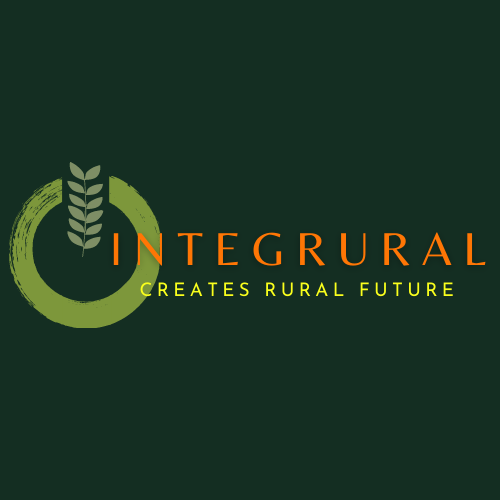 2. Πώς συντάσσεται μια καλή πρόταση έργου;
2. β. Εμπειρίες από πρόγραμμα Erasmus+
Μια πρόταση μπορεί να υποβληθεί σε οποιαδήποτε από τις χώρες των συμμετεχόντων εταίρων.
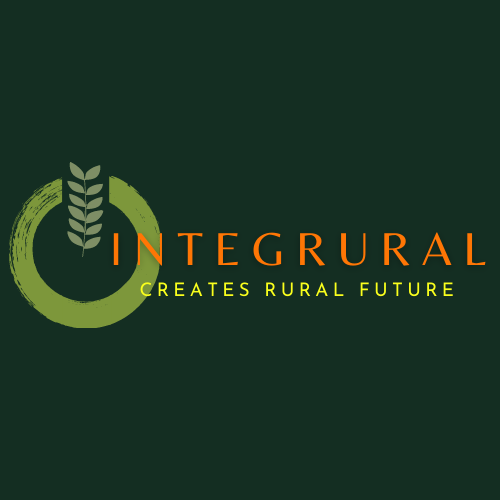 2. Πώς συντάσσεται μια καλή πρόταση έργου;
2. β. Εμπειρίες από πρόγραμμα Erasmus+
Ο συντονιστής από τη χώρα, στην οποία τελικά θα κατατεθεί η πρόταση, έχει τη μεγαλύτερη ευθύνη, αλλά όχι αποκλειστικά – και οι υπόλοιποι δικαιούχοι εταίροι θα πρέπει να συμμετέχουν σε όλους τους τομείς
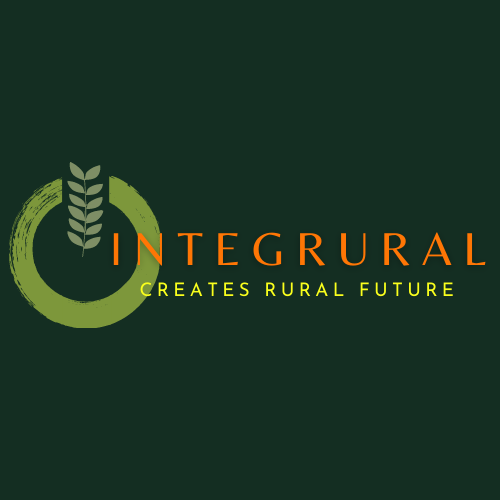 2. Πώς συντάσσεται μια καλή πρόταση έργου;
2.β. Εμπειρίες από πρόγραμμα Erasmus+
Προϋπολογισμός, μηχανισμοί ελέγχου, διαφάνεια στη διαδικασία επιλογής - είναι βασικοί παράγοντες που πρέπει να λαμβάνονται υπόψη κατά την επιλογή της χώρας και της εθνικής υπηρεσίας στην οποία θα γίνει η αξιολόγηση.
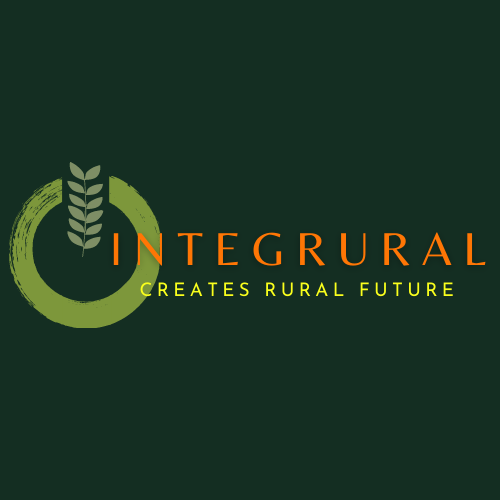 2. Πώς συντάσσεται μια καλή πρόταση έργου;
2.β. Εμπειρίες από πρόγραμμα Erasmus+
Σε κάθε έργο υπάρχει μια τυποποιημένη βιβλιογραφία και στοιχεία που μπορούν να μεταφερθούν σε νέες προτάσεις ανεξάρτητα από το θέμα ή τον τομέα. 
Οι προτάσεις μπορούν να αξιοποιήσουν τις προηγούμενες προσπάθειες και τα έργα, αλλά ΠΡΟΣΟΧΗ με την υποβολή του ίδιου έργου σε 2 διαφορετικές χώρες! Αυτό εντοπίζεται και τιμωρείται.
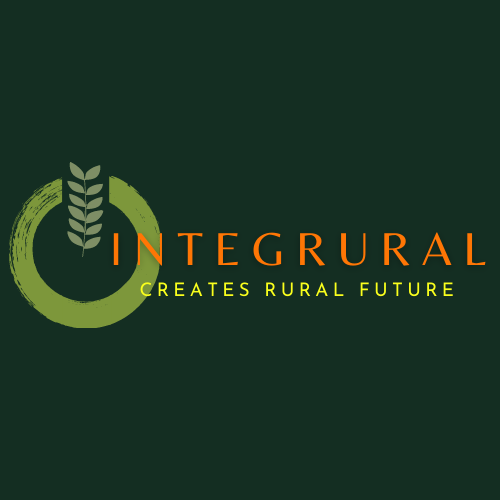 2. Πώς συντάσσεται μια καλή πρόταση έργου;
2.β. Εμπειρίες από πρόγραμμα Erasmus+
Είναι επίσης πολύ σημαντικό να αναλύονται προσεκτικά και να ενσωματώνονται τα σχόλια των αξιολογητών, καθώς και να γίνεται αναφορά στα μέτρα που έχουν ληφθεί σχετικά με αυτά.
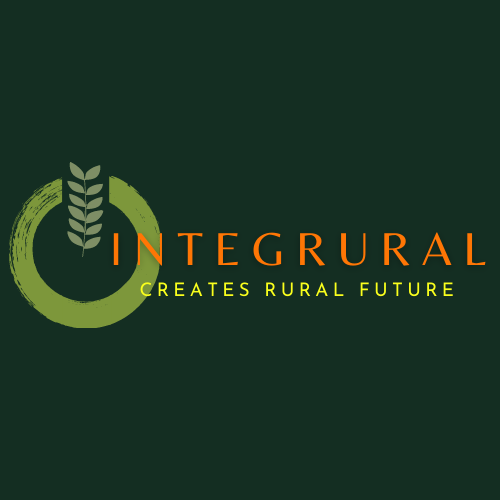 2. Πώς συντάσσεται μια καλή πρόταση έργου;
2.γ. Πρακτικές συμβουλές
Η συγγραφή μιας καλής πρότασης είναι ένας συνδυασμός δημιουργικότητας και λογικής σκέψης. 
Βασιστείτε στις καλές σας ιδέες, αλλά μην ξεχνάτε καμία μικρή πτυχή που ένας αξιολογητής μπορεί να βρει ως αδυναμία. (ασφάλιση, εγγυήσεις, πιστωτική ικανότητα, αντίκτυπος σε όλα τα επίπεδα κ.λπ.)
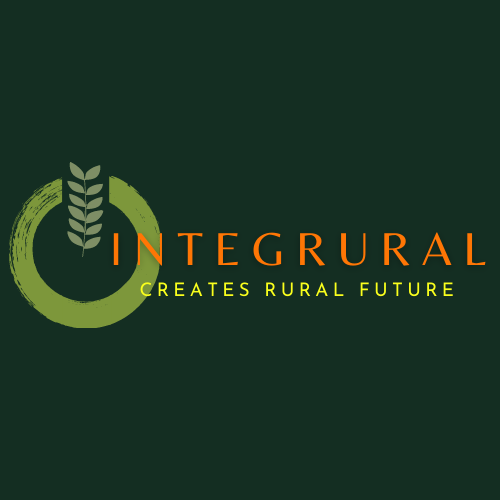 3. Τρόποι διαχείρισης ενός διεθνούς έργου
3. α. Κατευθύνσεις και βασικές αρχές
Αν είστε συντονιστής του έργου:

Αναθέστε την εκτέλεση συγκεκριμένων δραστηριοτήτων
Γίνετε μέλος μιας διευθύνουσας επιτροπής
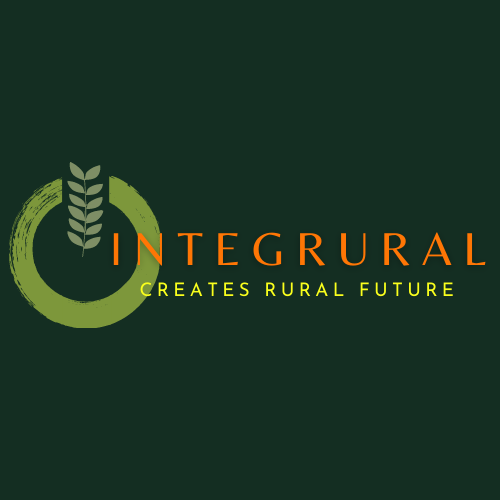 3. Τρόποι διαχείρισης ενός διεθνούς έργου
3. α. Κατευθύνσεις και βασικές αρχές
Εάν είστε ο συντονιστής, να είστε ευέλικτοι αλλά κατηγορηματικοί στις απαιτήσεις (μπορείτε επίσης να βασιστείτε και σε άλλους συνεργάτες προκειμένου να παρακινήσετε τους αργούς συνεργάτες).
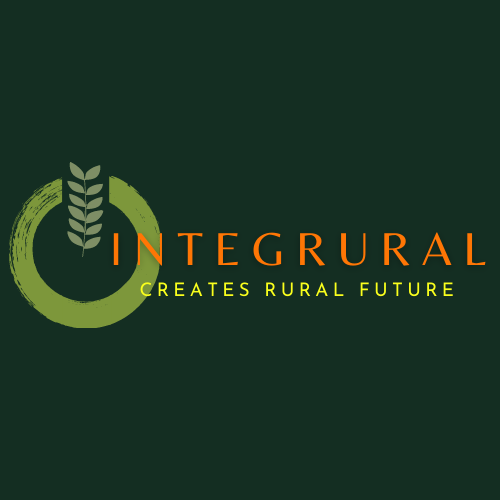 3. Τρόποι διαχείρισης ενός διεθνούς έργου
3. α. Κατευθύνσεις και βασικές αρχές
Είτε είστε συντονιστής είτε δικαιούχος εταίρος, εκμεταλλευτείτε κάθε ευκαιρία, ανεξάρτητα από τον αρχικό σχεδιασμό του έργου.
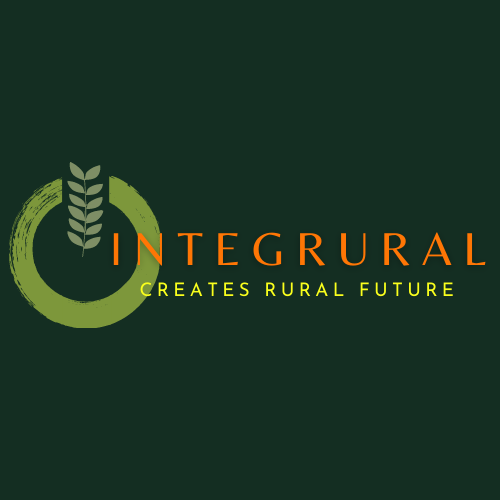 3. Τρόποι διαχείρισης ενός διεθνούς έργου
3. β. Εμπειρίες από πρόγραμμα Erasmus+
Εάν είστε ο συντονιστής:
Να είστε ο πρώτος στην πρώτη γραμμή
Να είστε προσεκτικός με τις προθεσμίες: 
ορίστε τριμηνιαίες αναφορές, καθώς και την ενδιάμεση και τελική αναφορά.
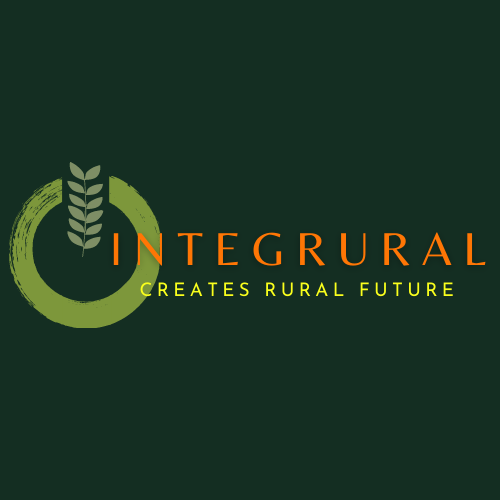 3. Τρόποι διαχείρισης ενός διεθνούς έργου
3. β. Εμπειρίες από πρόγραμμα Erasmus+
Δημιουργείστε ένα «δέντρο» του έργου σε μονάδα αποθήκευσης και συγχρονισμού αρχείων (π.χ. το drive), το οποίο να αναπτύσσεται σε πολλούς κλάδους. Ταυτόχρονα δημιουργείστε ένα βασικό έγγραφο με τους συνδέσμους προς τους πιο σχετικούς φακέλους.
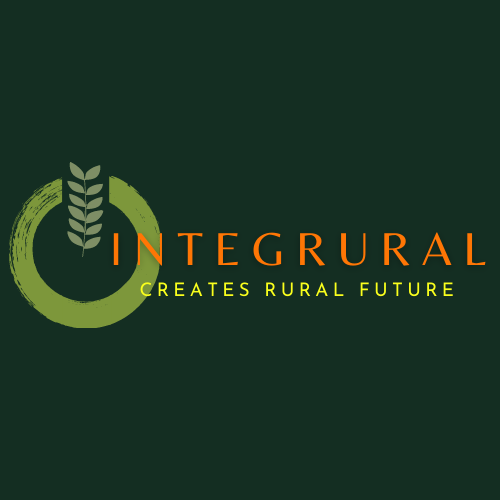 3. Τρόποι διαχείρισης ενός διεθνούς έργου
3. β. Εμπειρίες από πρόγραμμα Erasmus+
Ενημερωθείτε από τις καλές πρακτικές, ώστε να γίνετε ο καλύτερος συνεργάτης και επικεφαλής!

Υλικό: https://drive.google.com/file/d/1cCkuqLMGRn6D3kAMoFRaA1ekgB_ib4Sr/view?usp=drive_link 

https://youtu.be/MCb0EIZWHdg